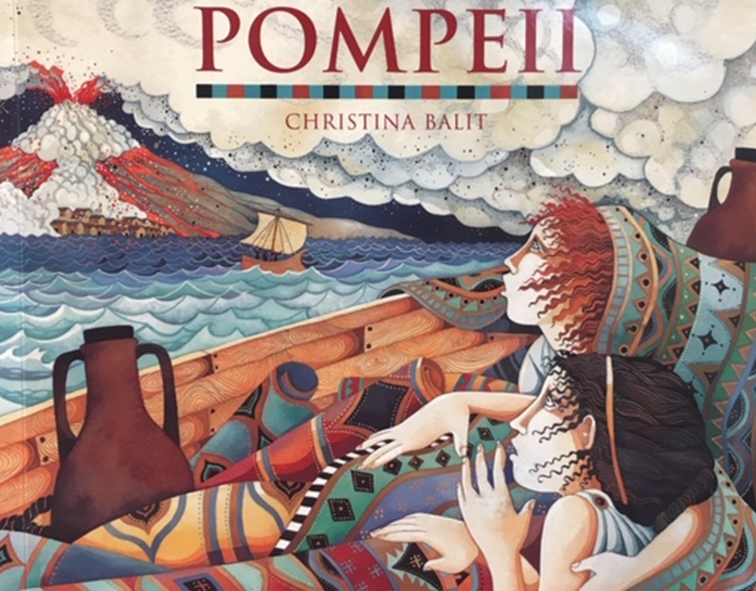 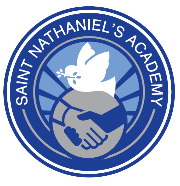 Writing outcome: To write from the point of 
View of one of the children in the story.
Author:
Christina Balit

Historical fiction
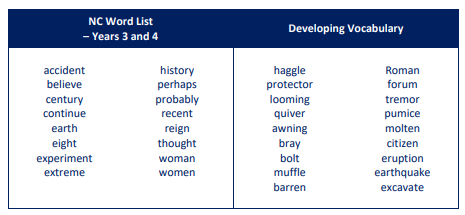 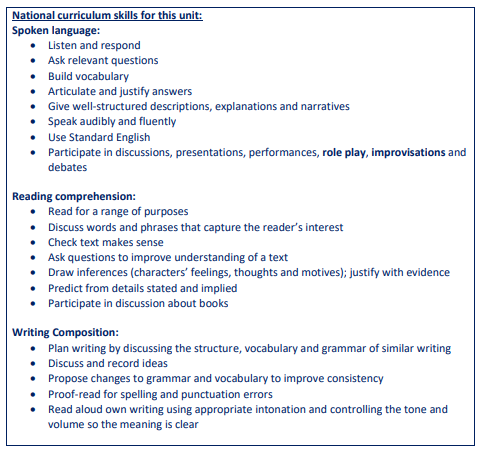 Year  4 Crucial Knowledge Organiser - English
Guided Reading:
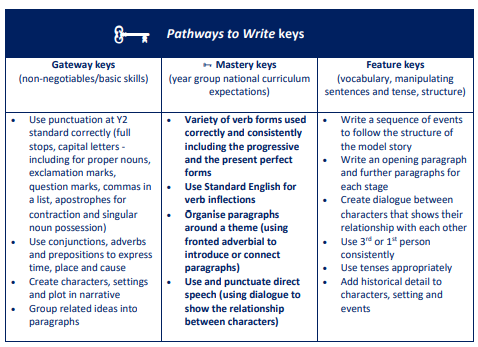 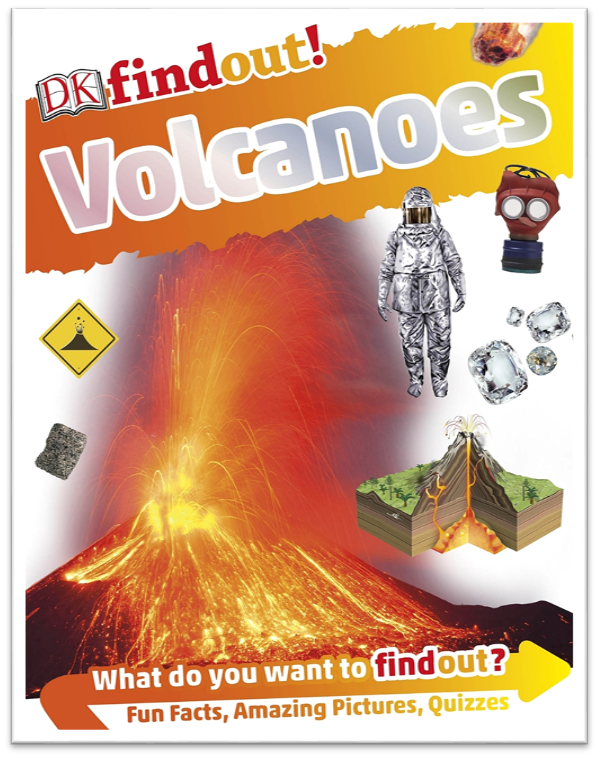 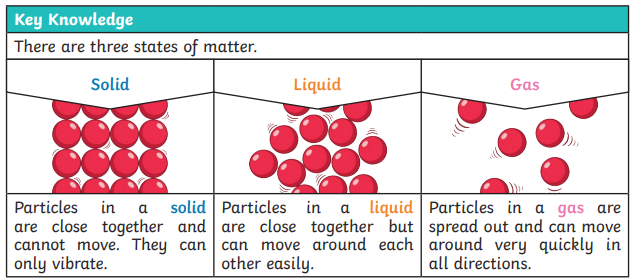 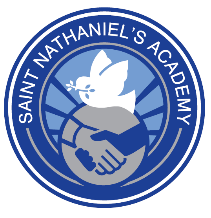 Spring 1: States of Matter
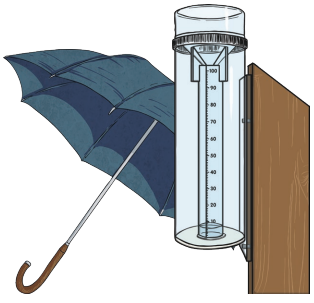 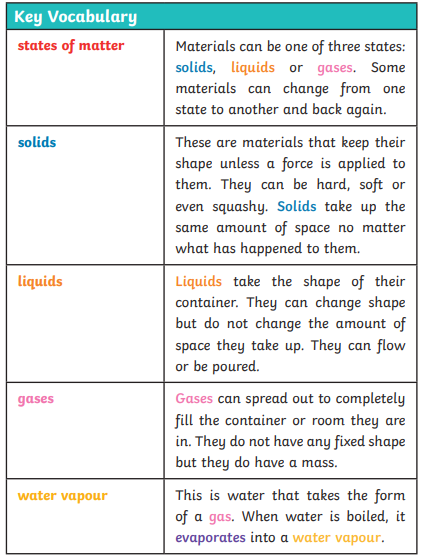 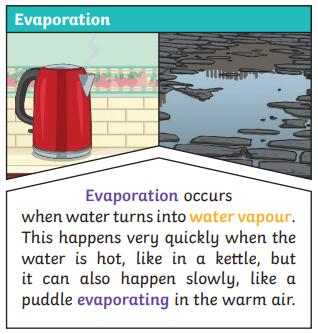 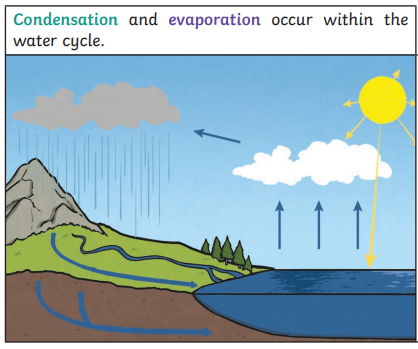 Year  4 Crucial Knowledge Organiser - Science
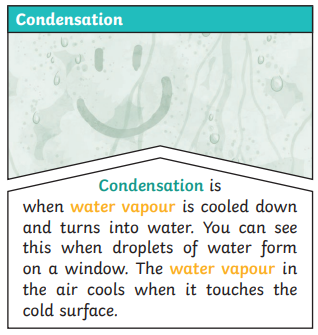 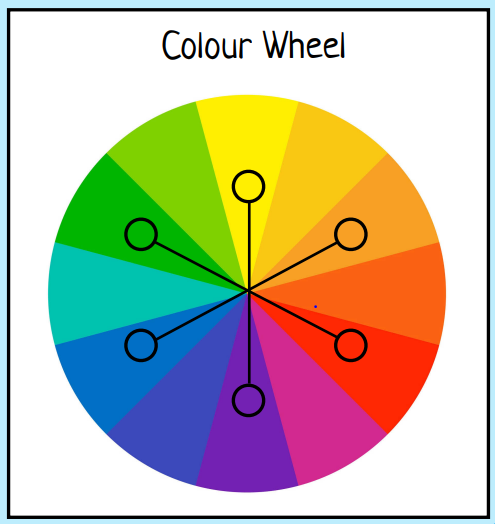 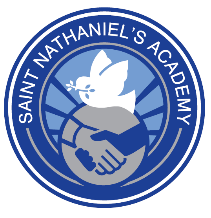 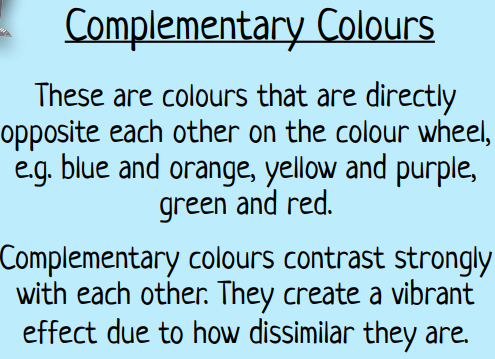 Spring 1: Sonia Delaunay
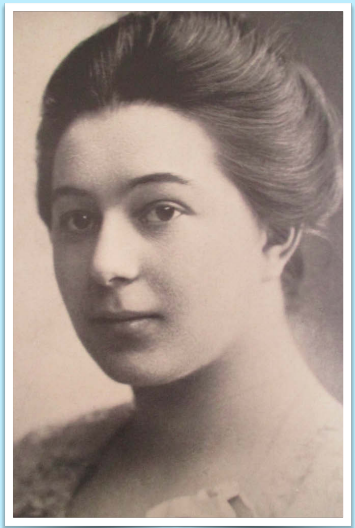 Sonia Delaunay was an artist from the Ukraine who has inspired a huge wave of artists. She began painting portraits between 1907-1908, but quickly became interested in abstract art. 
She is best known for her work called ‘ORPHISM’ which is a type of art focused on using shapes, bright colours and light to try to create a sense of rhythm and movement.
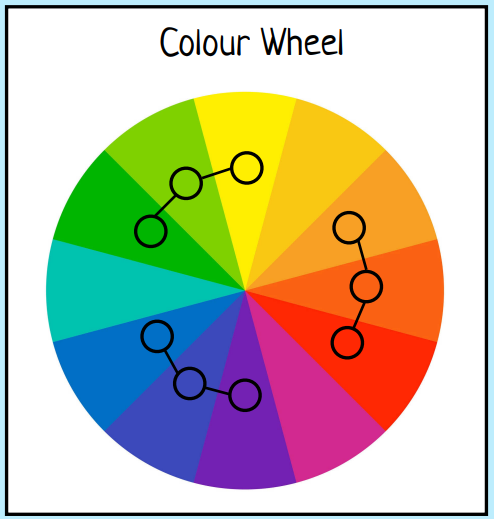 Year  4 Crucial Knowledge Organiser - Art
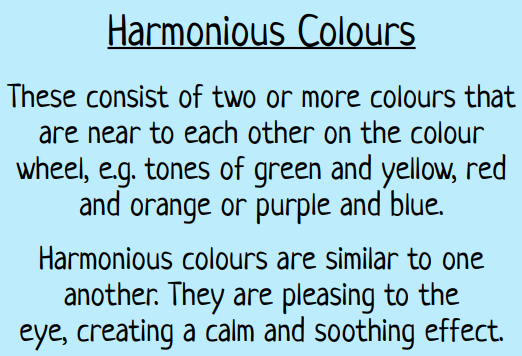 Sonia Delaunay
(1885-1979)
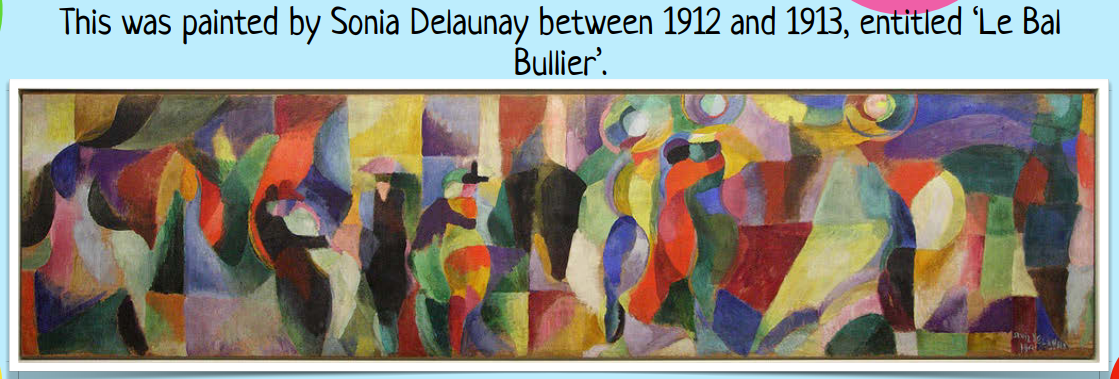 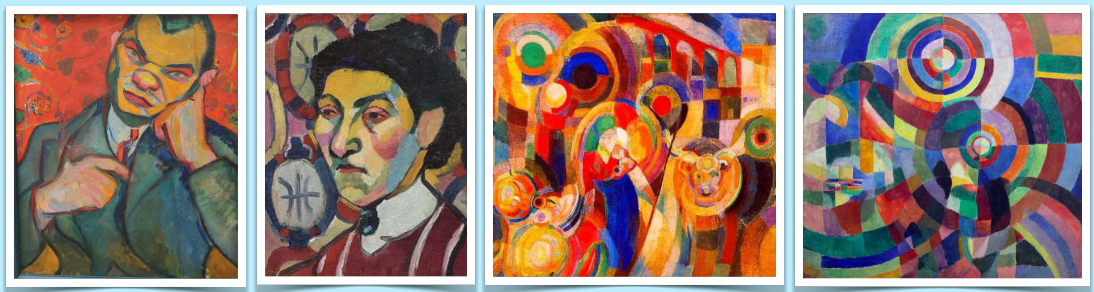 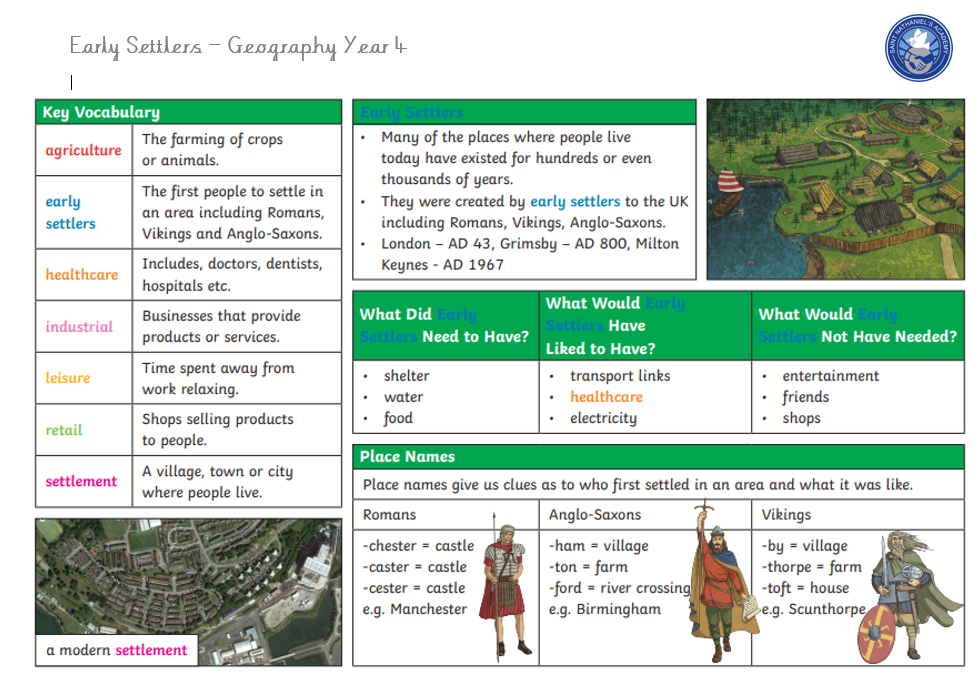 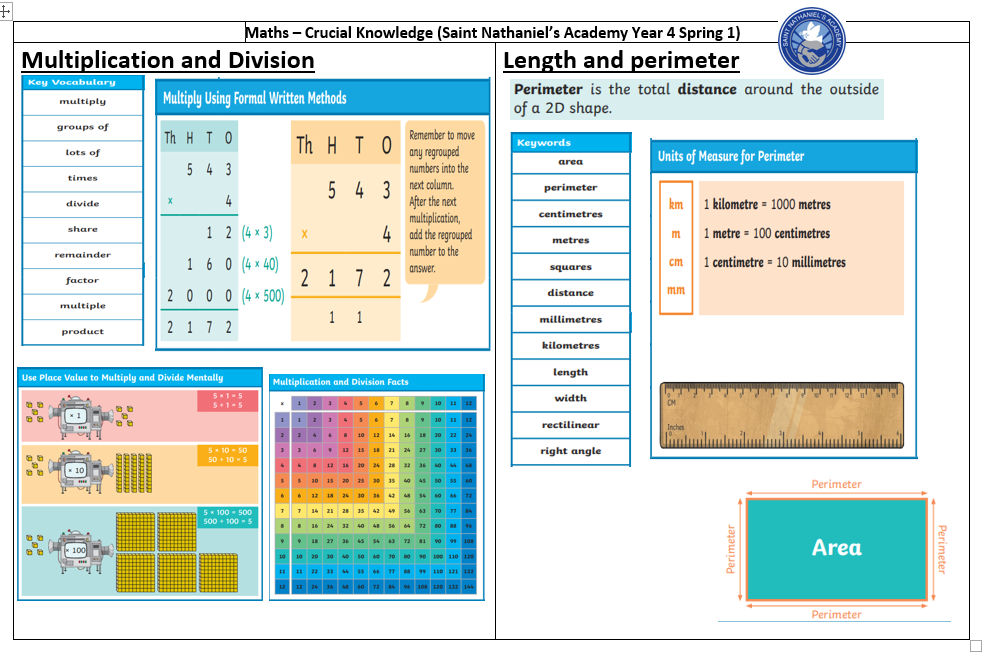